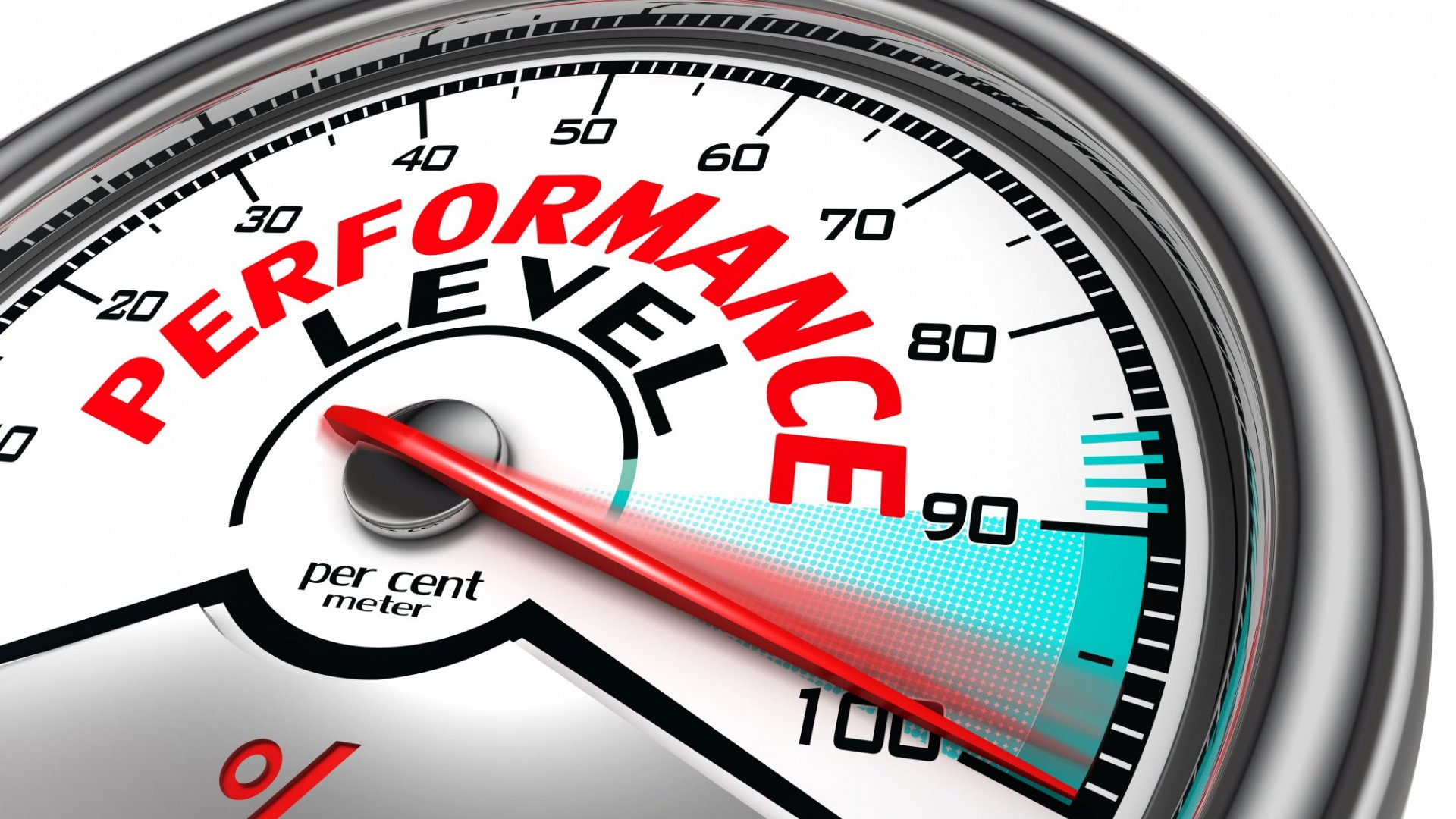 Hacking the stress system: the stress response as an adaptive trait that can work for or against you
X - Optimising the stress response for greater performance
The three major ways to manipulate the stress response
Stress reduction

Habituation

Modulation
The most effective mechanisms to reduce or control the acute stress response all involve feedback loops
It is hard to control
Thoughts
Emotions
Physiological states

Behaviour is much easier and that will alter all the above

Stress often requires an expression to movement (be that physiological or psychological – behaviour is the key!)
Forward movement: The nucleus reuniens
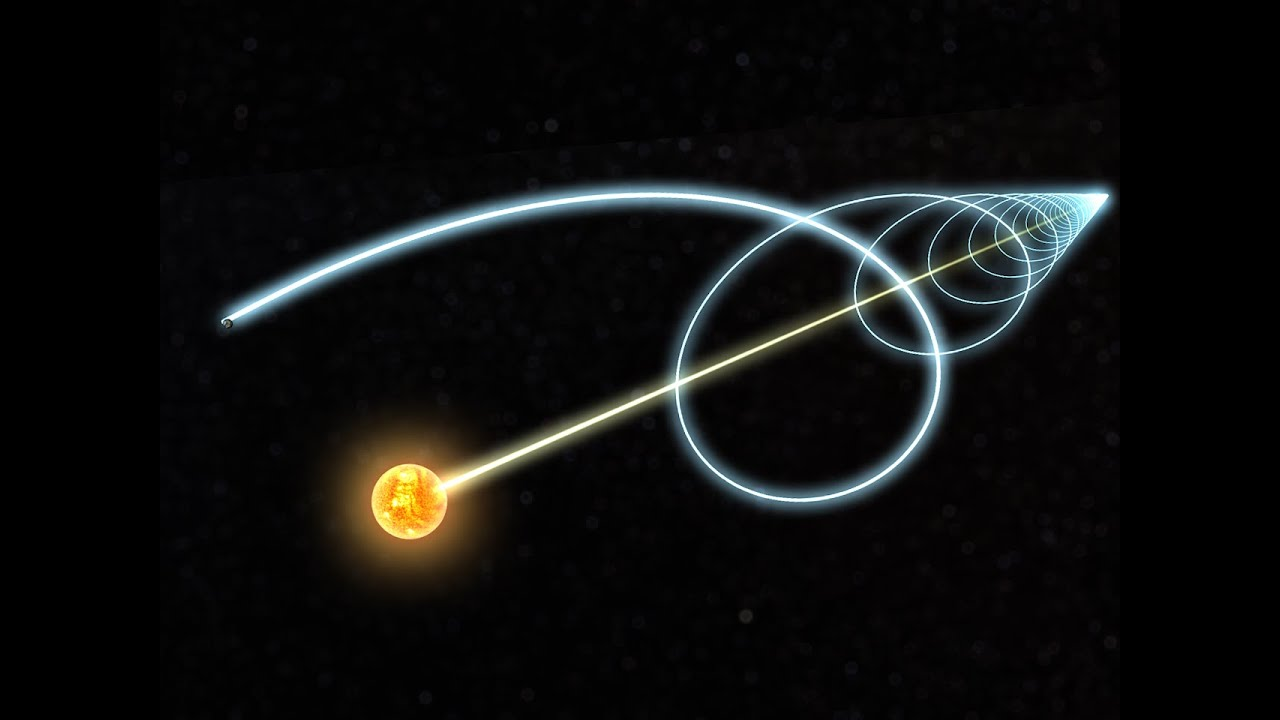 A small nucleus in the thalamus

Secretes dopamine in response to forward movement

Behaviour effects
In rats it increases willingness to fight harder
In people… (we are not sure yet. Running or going for a walk seem to calm people down, but I am not aware of any studies which confirm this mechanism. We are awaiting data from a current project though. So, I hope I can confirm this hypothesis soon)
Zimmerman, E. C., & Grace, A. A. (2016). The nucleus reuniens of the midline thalamus gates prefrontal-hippocampal modulation of ventral tegmental area dopamine neuron activity. Journal of Neuroscience, 36(34), 8977–8984. https://doi.org/10.1523/JNEUROSCI.1402-16.2016
Acute stress reduction
Breath work

Eyes

Left-brain / right-brain cross talk 

Relaxation practices 
Meditation
Yoga
Sports
Breath work
Double sigh 
Off load much more carbon dioxide 

Respiratory sinus arrhythmia
Inhales: diaphragm moves down, more space for the heart, brain sends a signal to speed up to keep blood pressure steady. 
Basis for Heart Rave Variability (HRV)
Feldman JL. Neurobiology of breathing control. Where to look and what to look for.. Advances in experimental medicine and biology, 1995.
Visual control: Can you use the eyes to control stress?
Eyes – 2 functions

Detecting shapes, colours, etc. (vision)

Communicate to the brain – active or inactive (Cues about time of day, stressors, etc.) (YES! Another feedback loop!!)
Relaxed (panoramic vision)
Stressed (focussed vision)
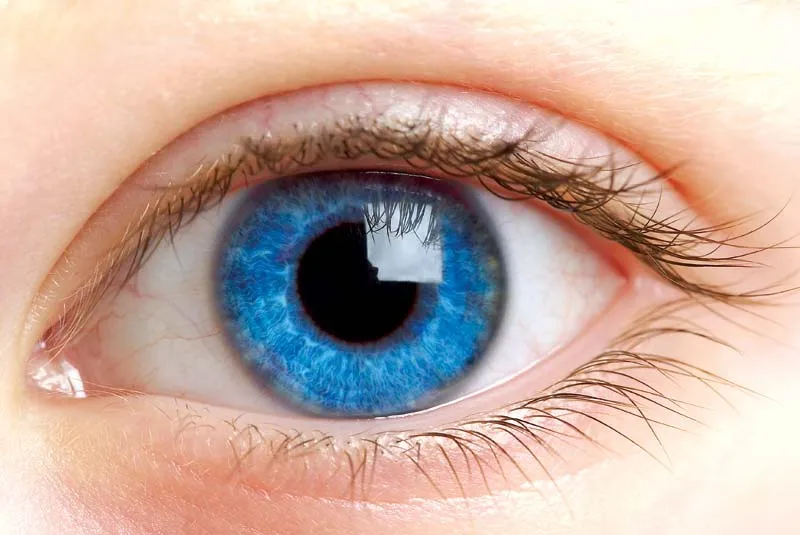 Left-brain / right brain cross talk
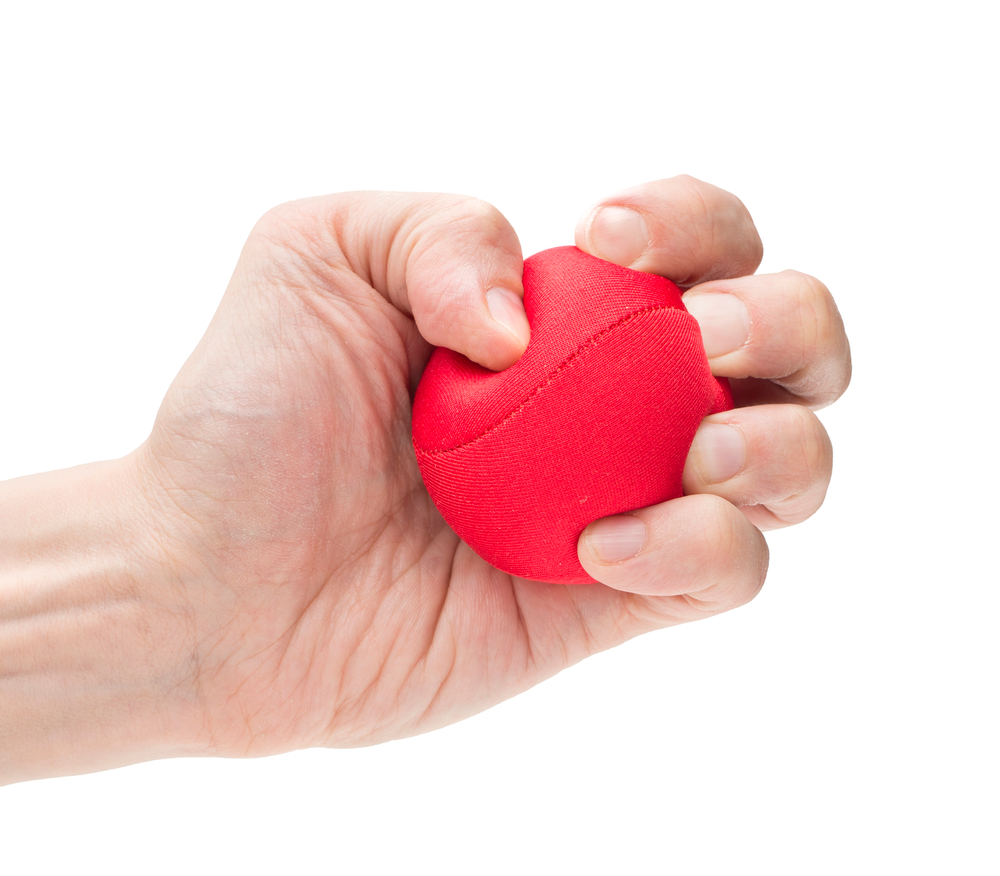 Over activity in the left side of the brain may lead to overthinking

Activity with the left hand, which cross talks to the right hemisphere, leads to an overall downregulation of brain activity
Mesagno, C., Beckmann, J., Wergin, V. V., & Gröpel, P. (2019). Primed to perform: Comparing different pre-performance routine interventions to improve accuracy in closed, self-paced motor tasks. Psychology of Sport and Exercise, 43(January), 73–81. https://doi.org/10.1016/j.psychsport.2019.01.001
Mesagno, C., & Beckmann, J. (2017). Choking under pressure: theoretical models and interventions. Current Opinion in Psychology, 16(June), 170–175. https://doi.org/10.1016/j.copsyc.2017.05.015
Meditation (a great feedback loop?)
Breath work
Deliberate focus on slowing down mental function
Focus of the mind
Calm
Present
Positive aspects of one’s life
Habituation
Cold exposure: Acute response to cold
Stress response

Vasoconstriction
Hyperventilation
Shivering
Sympathetic activation
Immune system 
Noradrenaline
Šrámek, P., Šimečková, M., Janský, L., Šavlívková, J., & Vybíral, S. (2000). Human physiological responses to immersion into water of different temperatures. European Journal of Applied Physiology, á+, 436–442.
Søberg, S., Lo, J., Philipsen, F. E., Pedersen, B. K., Karstoft, K., Philipsen, F. E., … Ahrens, E. (2021). Article Altered brown fat thermoregulation and enhanced cold-induced thermogenesis in young , healthy , winter-swimming men ll Altered brown fat thermoregulation and enhanced cold-induced thermogenesis in young , healthy , winter-swimming men. https://doi.org/10.1016/j.xcrm.2021.100408
Cold Exposure: Secondary response to cold
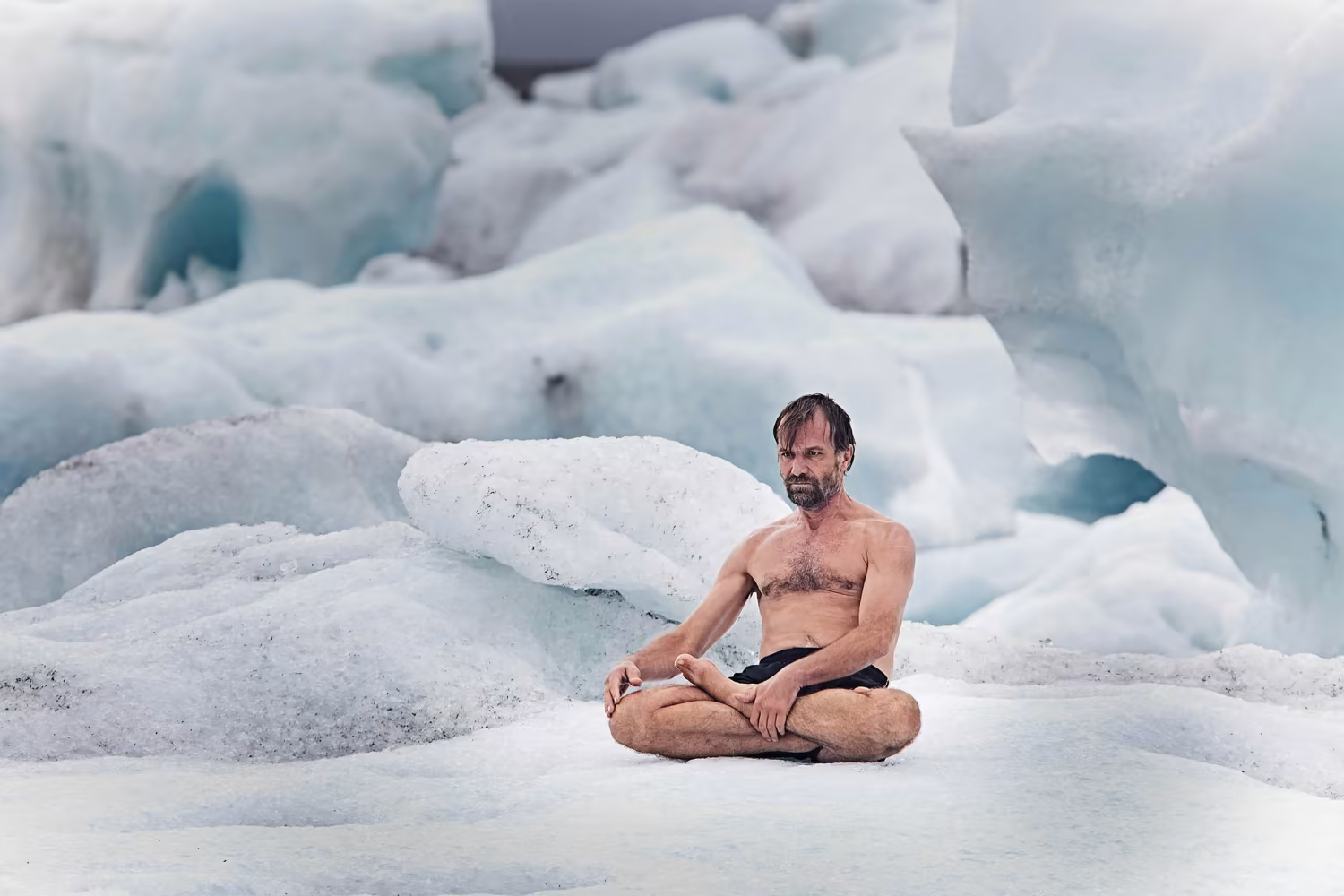 Vasodilation
Thermogenesis (shivering)
Parasympathetic activation
Anti-inflammatory Cytokines
Mood enhancement (probably in response to dopamine outflow)
Cold exposure: Repeated cold exposure
Brown fat activation and production
Non-shivering thermogenesis
Improved insulin sensitivity
Weight loss
Immune activation
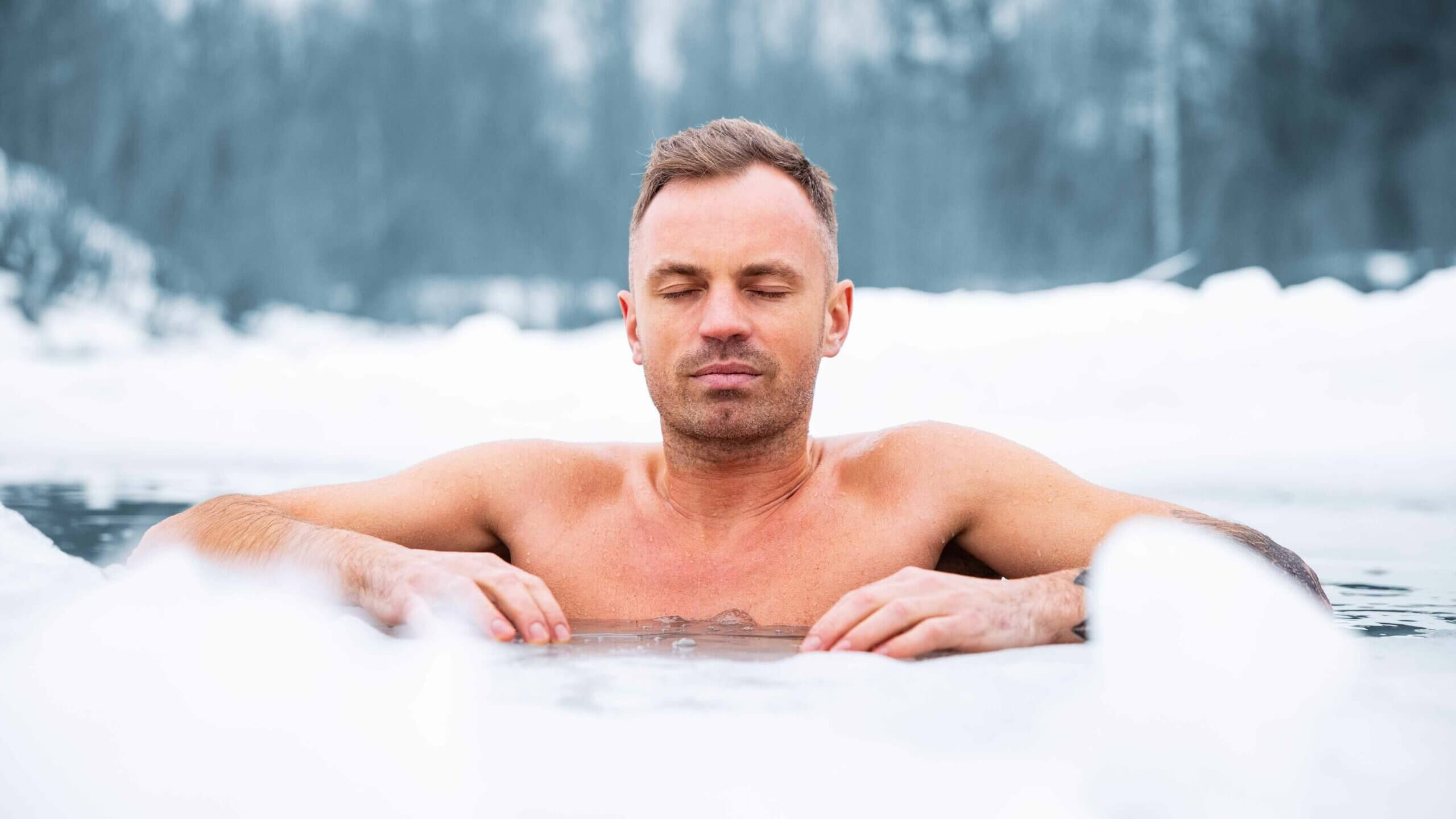 Physical exercise (stress) – see lecture IX
We evolved for hunger
For most of evolutionary history we went through regular short periods of food deprivation. 
Storing excess energy
Insulin

Cleaning out the system
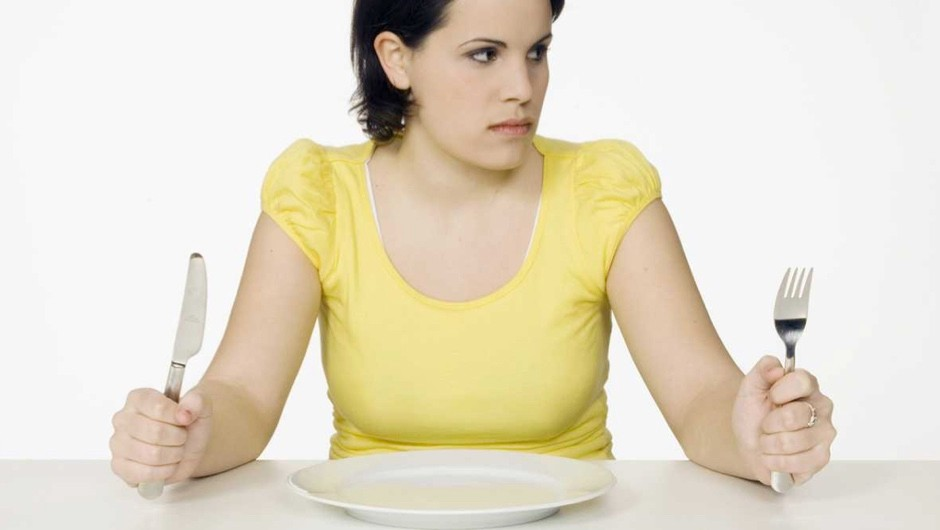 What happens when you stop eating?
The first 24 hours
You burn through your glycogen stores


After 2/3 days you switch from burning glucose to fat and protein
The more fat adapted you are the easier this transition will be
Enhanced mood and cognitive function (due to ketone metabolism)
Autophagy: the medicinal qualities of consuming nothing
During hunger, the body gets a chance to burn off a lot of cells, which do not function optimally.


During refeeding these cells are reconstituted if necessary
Taylor, P., Alirezaei, M., Kemball, C. C., Flynn, C. T., Wood, M. R., Lindsay, J., … Whitton, J. L. (2014). Short-term fasting induces profound neuronal autophagy. (November), 37–41. https://doi.org/10.4161/auto.6.6.12376
Pietrocola, F., Pol, J., & Prof, G. K. (2016). Fasting improves anticancer immunosurveillance via autophagy induction in malignant cells. Cell Cycle, 15(24), 3327–3328. https://doi.org/10.1080/15384101.2016.1224797
Modulation
Much less is known about the manipulation of the acute stress response for optimal performance
Internal reward generation
Small milestones (micro-slicing activities)

The effects of altruism
We handle so much more if we can find the strength to care for others while we struggle
(Oxytocin?)